Unit 7
Lesson 3
How old are you?
WWW.PPT818.COM
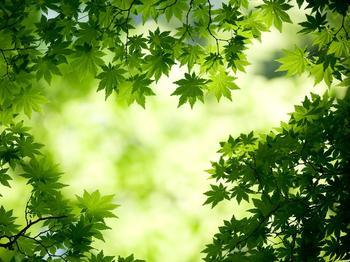 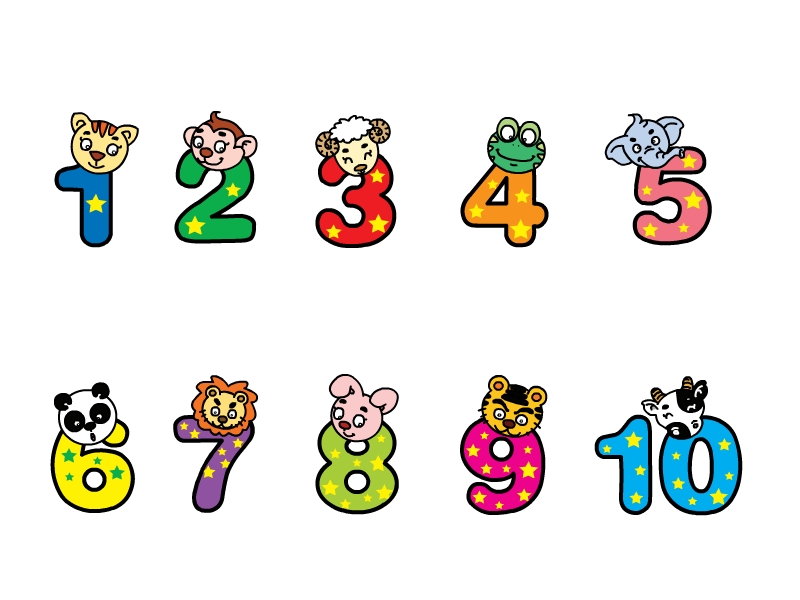 three
five
two
four
one
ten
six
seven
eight
nine
练一练
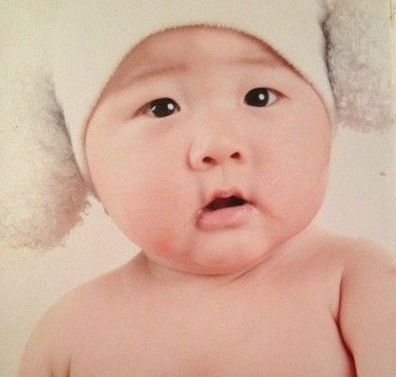 How old are you?
I’m one.
1
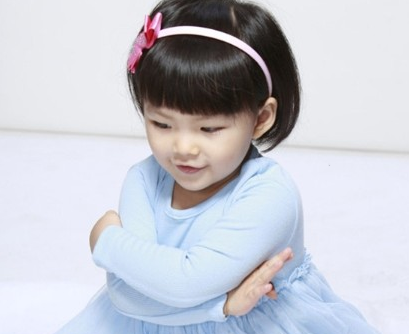 How old are you?
I’m five.
5
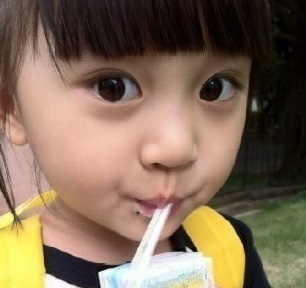 How old are you?
I’m three.
3
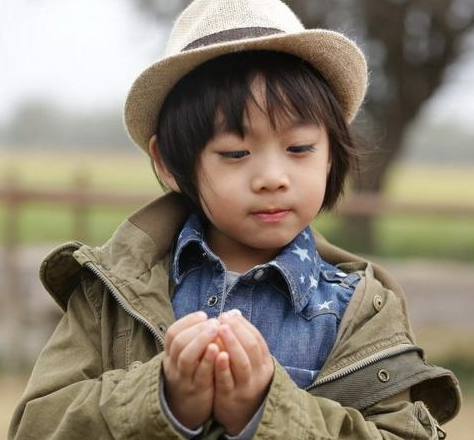 How old are you?
I’m four.
4
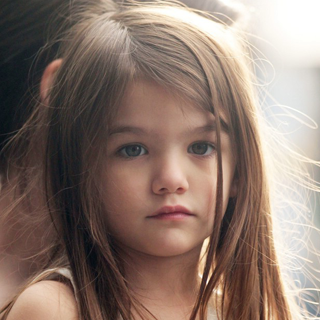 How old are you?
I’m seven.
7
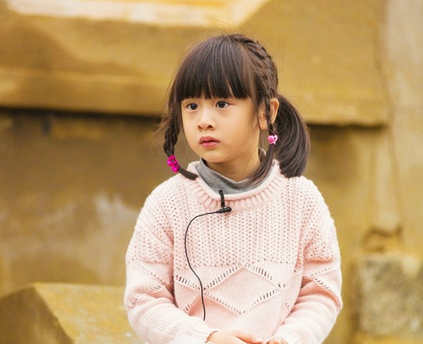 How old are you?
I’m six.
6
询问对方年龄：
How old are you?

回答：
I’m ...
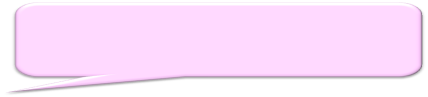 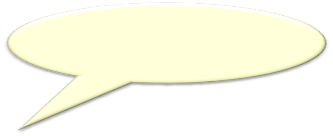 Read and act
How old are you?
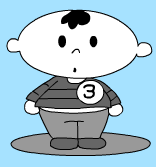 I am nine.
9
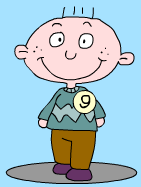 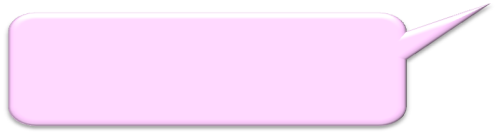 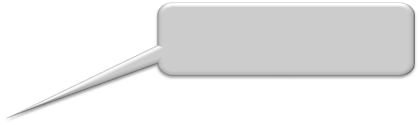 How old are you?
6
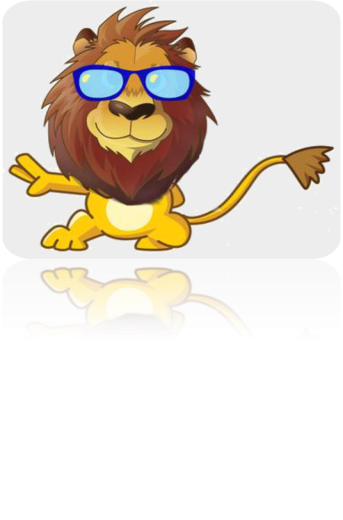 I am two.
2
I am two .
2
How old are you?
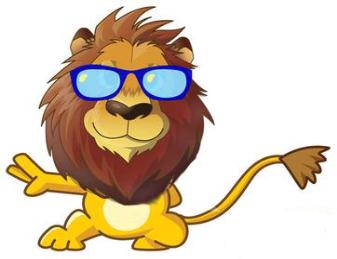 How old are you?
I am five .
5
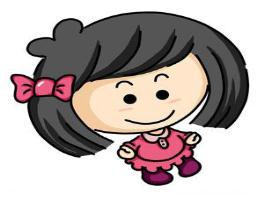 Let’s learn letters!
Z
z
Yy
Xx
Homework
1.  Copy the words and sentences. 
    happy     birthday    guess   
      How old are you?
     
2.  Make a mini dialogue.